Hradiská
Nitrianske kniežactvo
Kristianizácia
MIX
100
100
100
100
200
200
200
200
300
300
300
300
400
400
400
400
500
500
500
500
Kategória 1.
Otázka za 100 bodov
Ktorý Franský kráľ prenikol v roku 791 až k rieke Ráb?
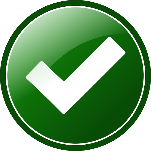 Odpoveď
Karol Veľký.
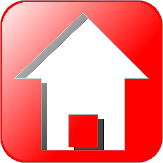 Kategória 1.
Otázka za 200 bodov
V moravskom kniežactve vládol kniežací rod______________.
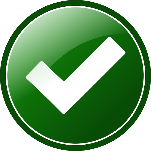 Odpoveď
Mojmírovcov.
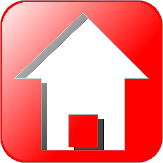 Kategória 1.
Otázka za 300 bodov
Ako sa volala okrúhle opevnené hradisko Avarov?
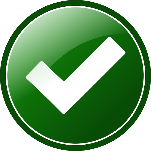 Odpoveď
Hrink.
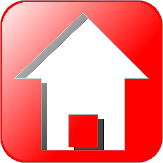 Kategória 1.
Otázka za 400 bodov
Doplň chýbajúce slová!
Centrom a kniežacím sídlom Moravského kniežactva bolo mohutné hradisko vybudované na riečnom ostrove rieky ______ pri dnešných ____________.
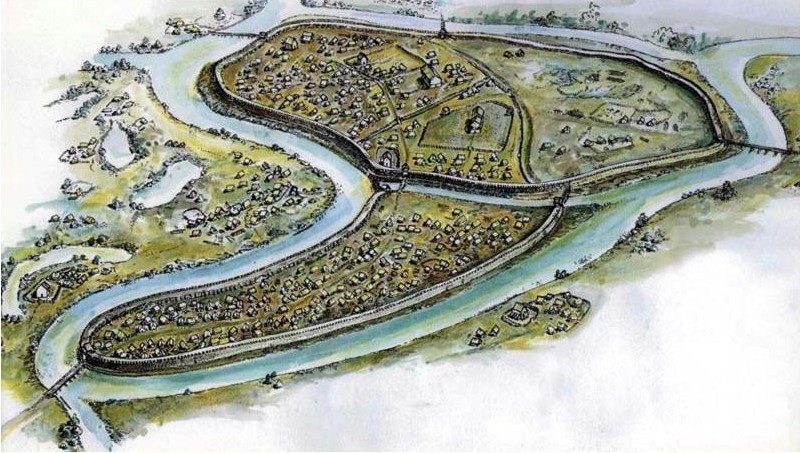 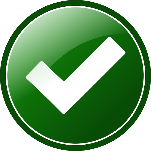 Odpoveď
Morava, Mikulčiciach
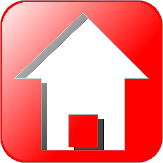 Kategória 1.
Otázka za 500 bodov
Vysvetli pojem družina.
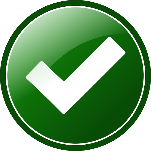 Odpoveď
Ozbrojený vojenský sprievod kniežaťa.
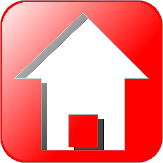 Kategória 2.
Otázka za 100 bodov
Kde sa väčšinou začínajú stavať prvé hradiska ?
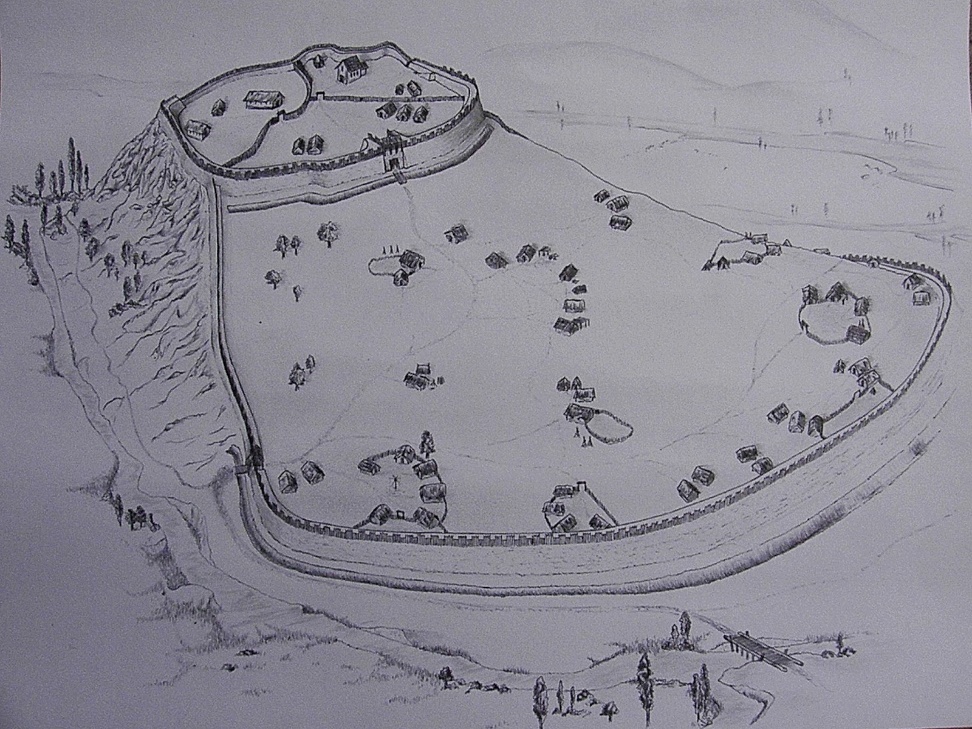 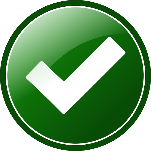 Odpoveď
Ťažko dostupný terén, ktorý sa dá dobre brániť
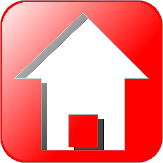 Kategória 2.
Otázka za 200 bodov
Ktoré významné hradisko je na obrázkoch ?
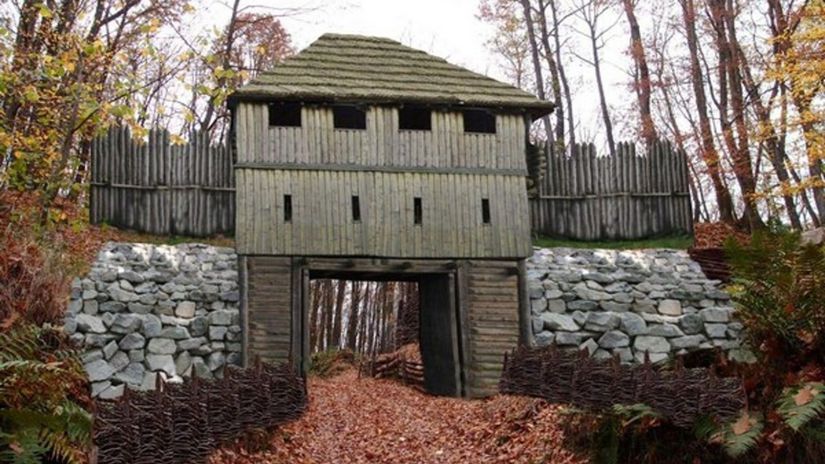 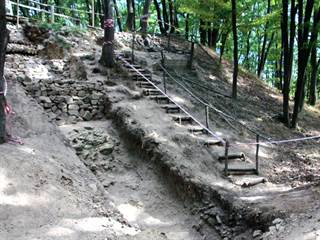 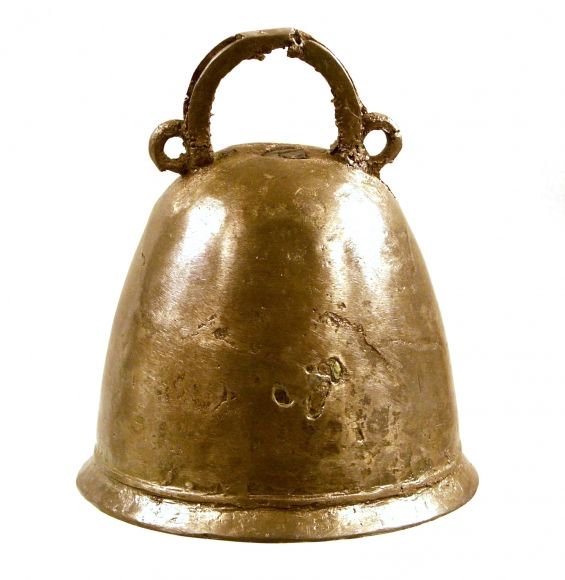 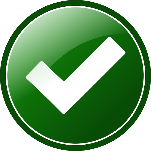 Odpoveď
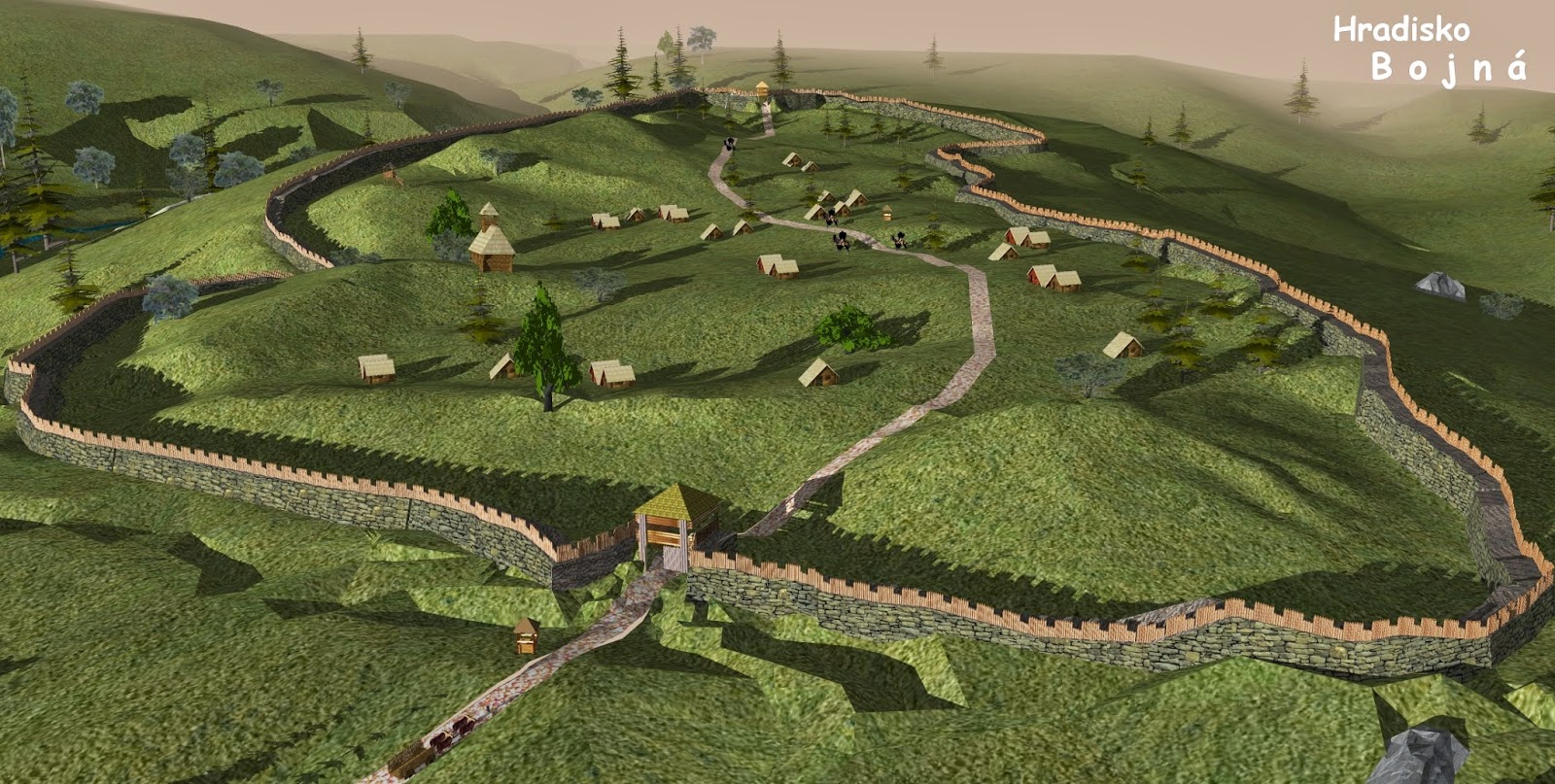 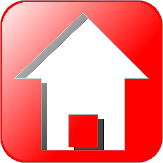 Kategória 2.
Otázka za 300 bodov
O ktoré hradisko ide? Nachádza sa pri Piešťanoch.
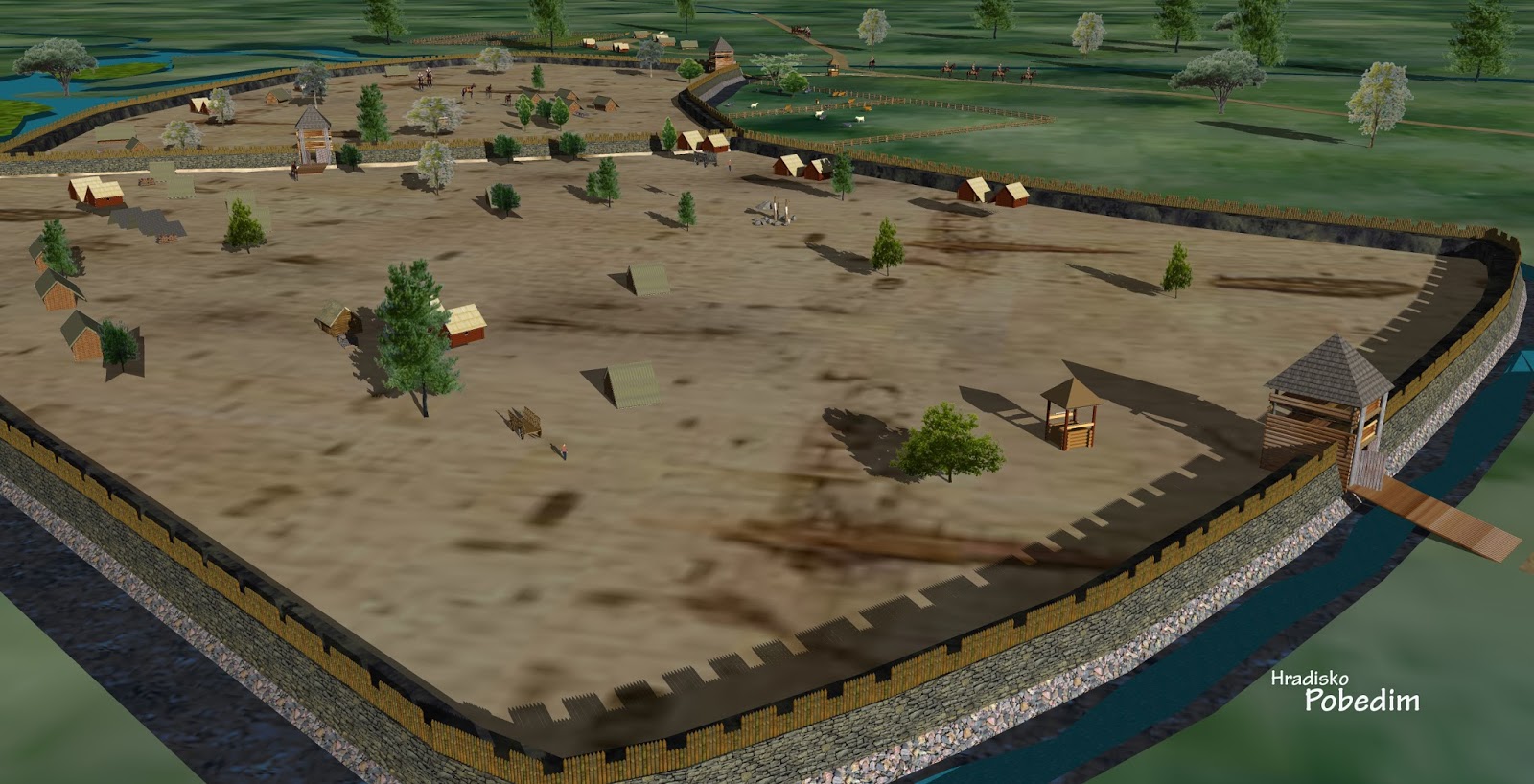 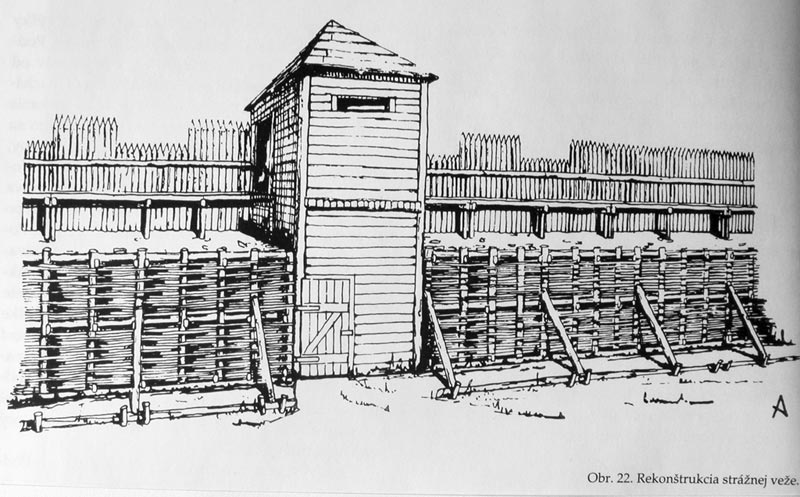 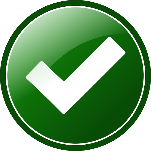 Odpoveď
Pobedim
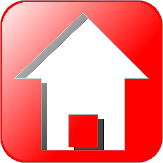 Kategória 2.
Otázka za 400 bodov
Koncom, ktorého storočia vznikali prvé hradiská na našom území ? A načo slúžili?
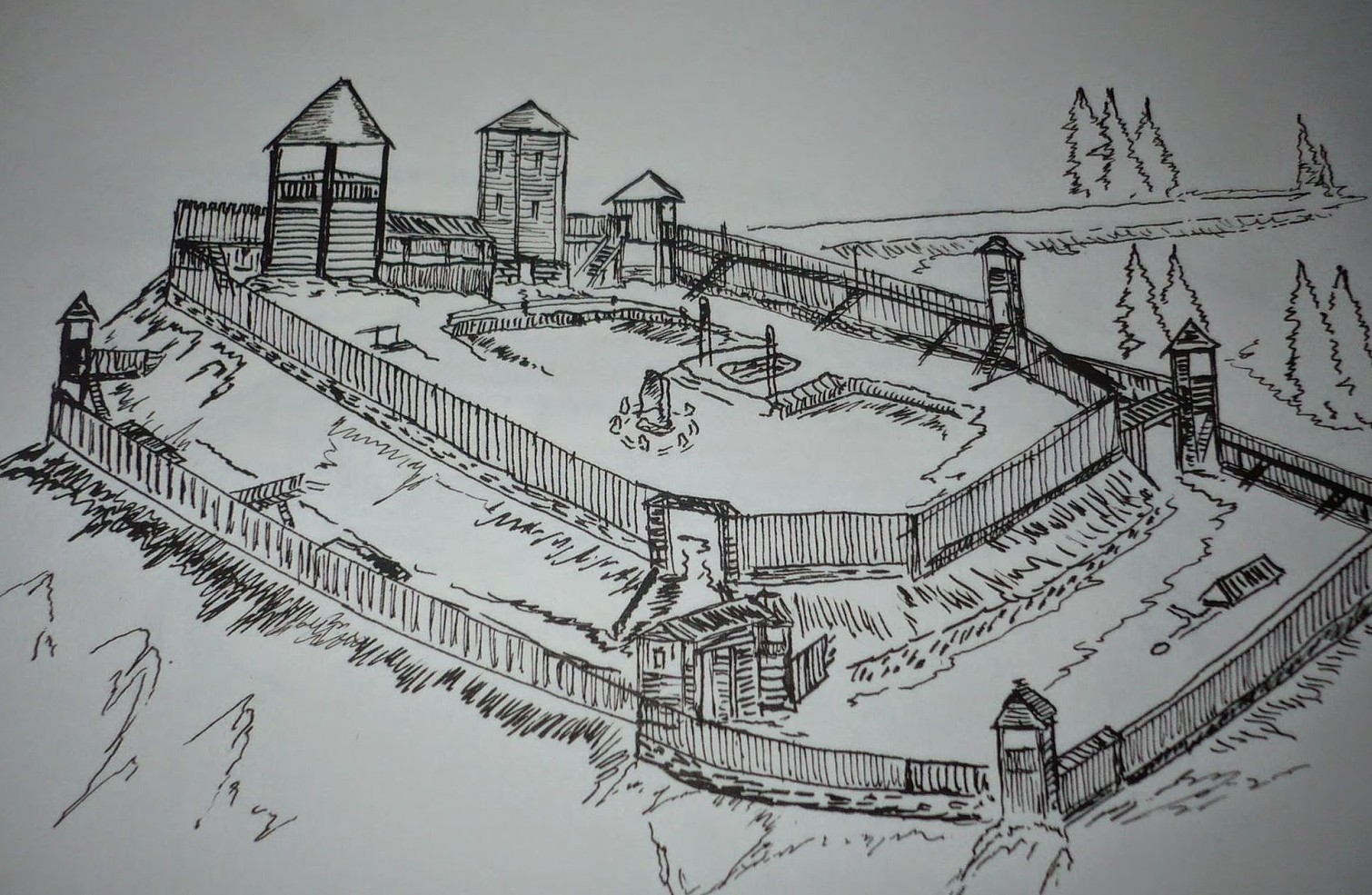 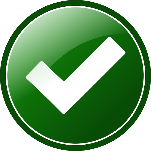 Odpoveď
Koncom 8. storočia vznikajú prvé opevnené hradiská.
Hradiská boli mocenské, územnosprávne a remeselnícko-obchodné centrá.
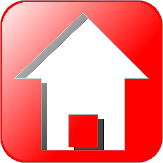 Kategória 2.
Otázka za 500 bodov
O ktoré hradisko ide ? Nachádza sa pri Trnave.
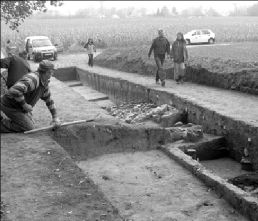 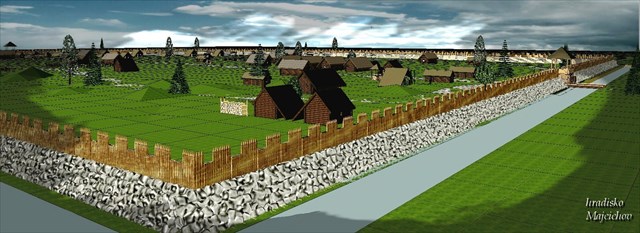 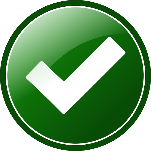 Odpoveď
Majcichov pri Trnave.
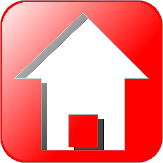 Kategória 3.
Otázka za 100 bodov
Kedy a kde vznikalo Nitrianske kniežactvo ?
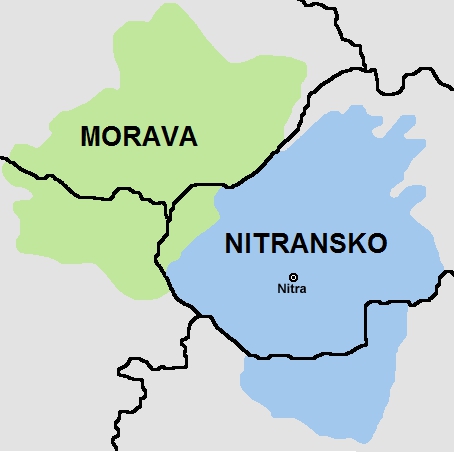 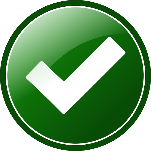 Odpoveď
vznikalo koncom 8.storočia na Juhozápadnom Slovensku.
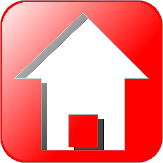 Kategória 3.
Otázka za 200 bodov
Ako sa volalo prvé známe knieža?
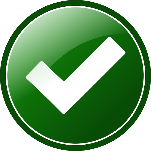 Odpoveď
Pribina
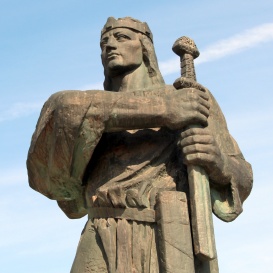 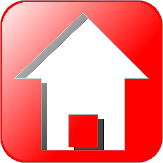 Kategória 3.
Otázka za 300 bodov
Opíš prirodzené hranice Nitrianskeho kniežactva
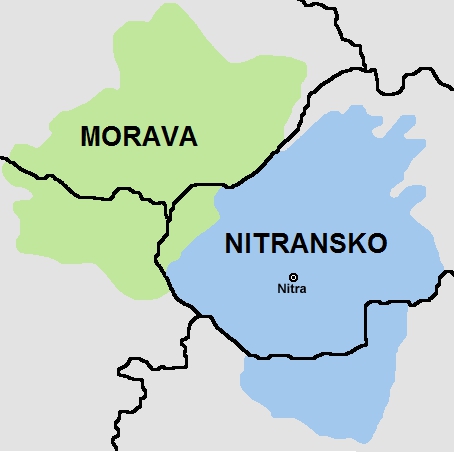 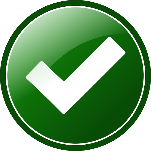 Odpoveď
Na juhu dosiahlo kniežactvo prirodzenú hranicu tok Dunaja.

Malé a Biele Karpaty ho oddeľovali od Moravského kniežactva.
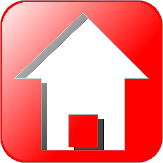 Kategória 3.
Otázka za 400 bodov
S kým sa oženil knieža Pribina ?
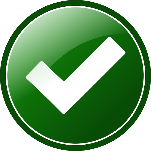 Odpoveď
S bavorskou kresťankou.
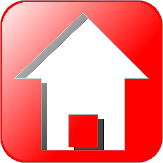 Kategória 3.
Otázka za 500 bodov
Aké náboženstvo prevládalo u Slovanov pred začiatkom šírenia kresťanstva ?
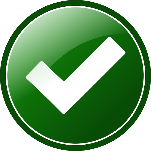 Odpoveď
Pohanstvo
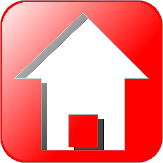 Kategória 4.
Otázka za 100 bodov
Čo je to kristianizácia ?
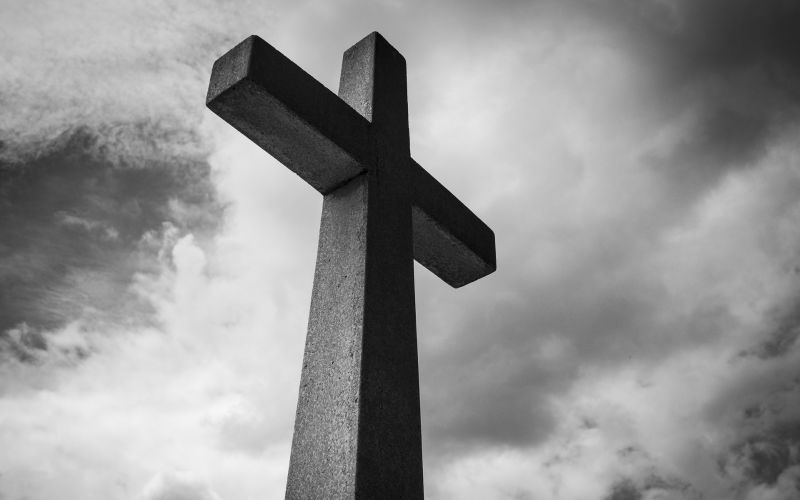 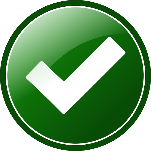 Odpoveď
Šírenie kresťanstva v pohanskom prostredí.
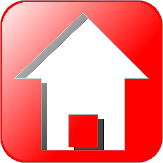 Kategória 4.
Otázka za 200 bodov
Na koho popud súhlasil Pribina s výstavbou kresťanského murovaného kostola na svojom sídelnom hradisku v Nitre?
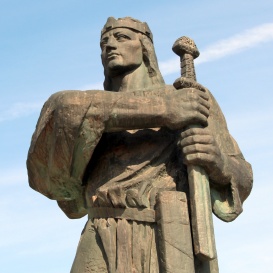 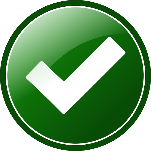 Odpoveď
Na popud svojej manželky, ktorá bola kresťankou.
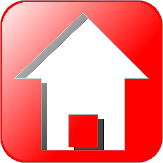 Kategória 4.
Otázka za 300 bodov
Kto v roku 828 vysvätil tento kostol ?
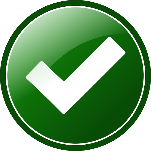 Odpoveď
kostol vysvätil salzburský arcibiskup Adalrám
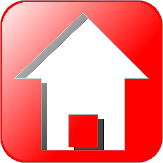 Kategória 4.
Otázka za 400 bodov
Do moravského kniežactva prišli šíriť kresťanstvo najmä m_______i z biskupstva v P______e (nemecko) ________________.
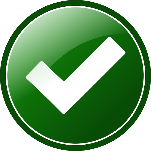 Odpoveď
najmä misionári z biskupstva v Pasove (nemecko)
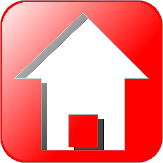 Kategória 4.
Otázka za 500 bodov
Medzi najvýznamnejšie archeologické nálezy z obdobia šírenia kresťanstva na našom území patria ? A kde boli nájdene(2)?
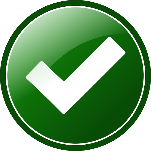 Odpoveď
Nálezy zvona a pozlátených plakiet
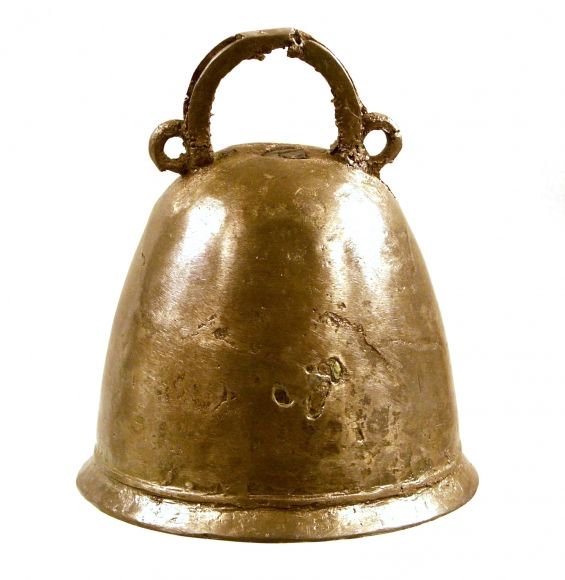 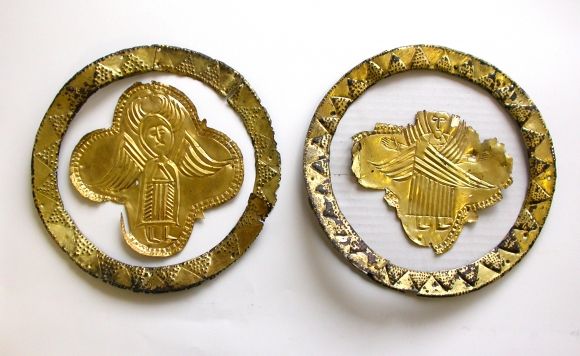 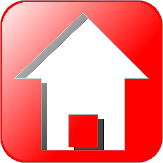 Kategória 5.
Otázka za 100 bodov
Sem vložte svoju 100 bodovú otázku pre kategórii 5. , prípadne obrázok k nej.
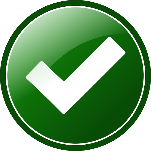 Odpoveď
Sem vložte odpoveď pre svoju 100 bodovú otázku pre kategórii 5. , prípadne obrázok k nej.
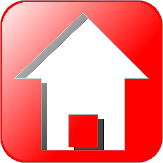 Kategória 5.
Otázka za 200 bodov
Sem vložte svoju 200 bodovú otázku pre kategórii 5. , prípadne obrázok k nej.
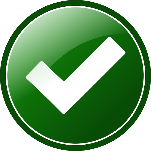 Odpoveď
Sem vložte odpoveď pre svoju 200 bodovú otázku pre kategórii 5. , prípadne obrázok k nej.
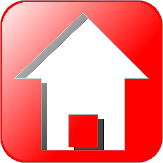 Kategória 5.
Otázka za 300 bodov
Sem vložte svoju 300 bodovú otázku pre kategórii 5. , prípadne obrázok k nej.
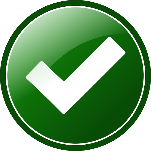 Odpoveď
Sem vložte odpoveď pre svoju 300 bodovú otázku pre kategórii 5. , prípadne obrázok k nej.
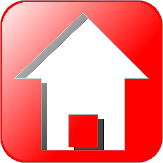 Kategória 5.
Otázka za 400 bodov
Sem vložte svoju 400 bodovú otázku pre kategórii 5. , prípadne obrázok k nej.
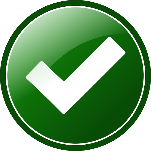 Odpoveď
Sem vložte odpoveď pre svoju 400 bodovú otázku pre kategórii 5. , prípadne obrázok k nej.
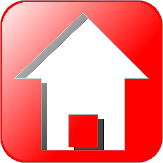 Kategória 5.
Otázka za 500 bodov
Sem vložte svoju 500 bodovú otázku pre kategórii 5. , prípadne obrázok k nej.
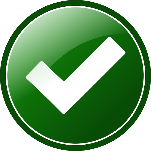 Odpoveď
Sem vložte odpoveď pre svoju 500 bodovú otázku pre kategórii 5. , prípadne obrázok k nej.
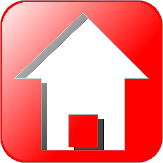 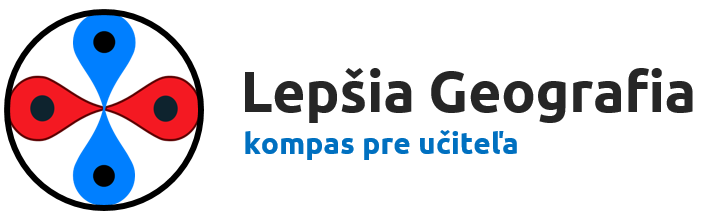 www.lepsiageografia.sk
© Copyright 2014 Peter Farárik